Составной отчёт
WO_5110_R
Возможность проектировать составные отчёты
Составной отчёт – отчёт со сложной логикой (формулами) и частыми изменениями. Информация может собираться из нескольких разнотипных источников. 
Как пример - экономический отчёт анализа доходов и расходов по подразделениям. 
Отчёт с фиксированным количеством колонок и строк. В каждой ячейке своя формула. В одной ячейке можно объединить результат других.
1. Проектирование
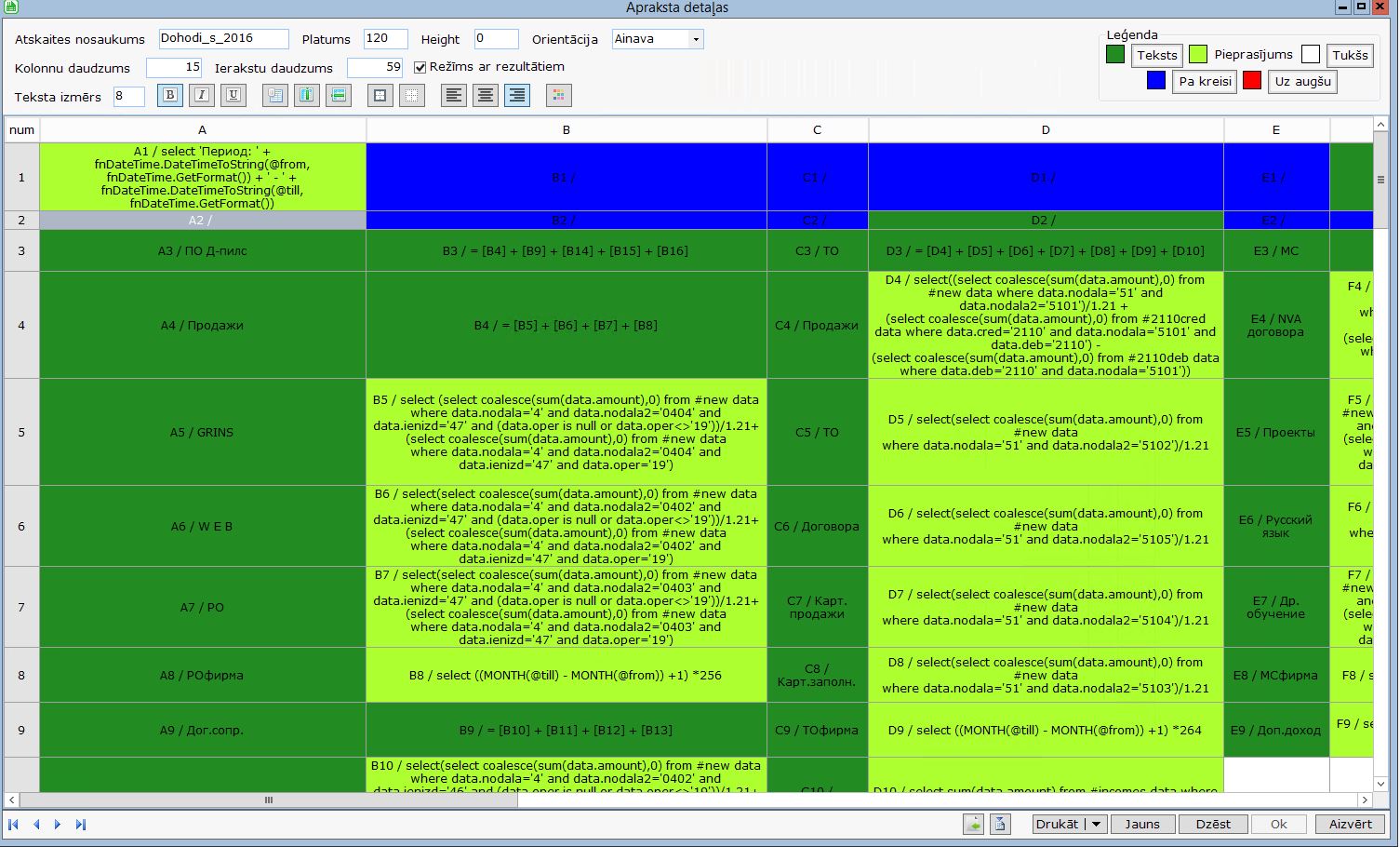 2. Использование
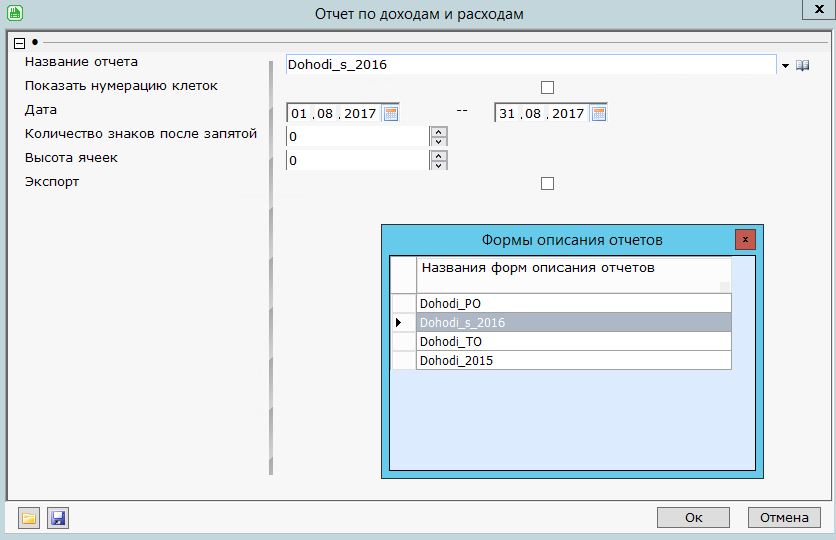